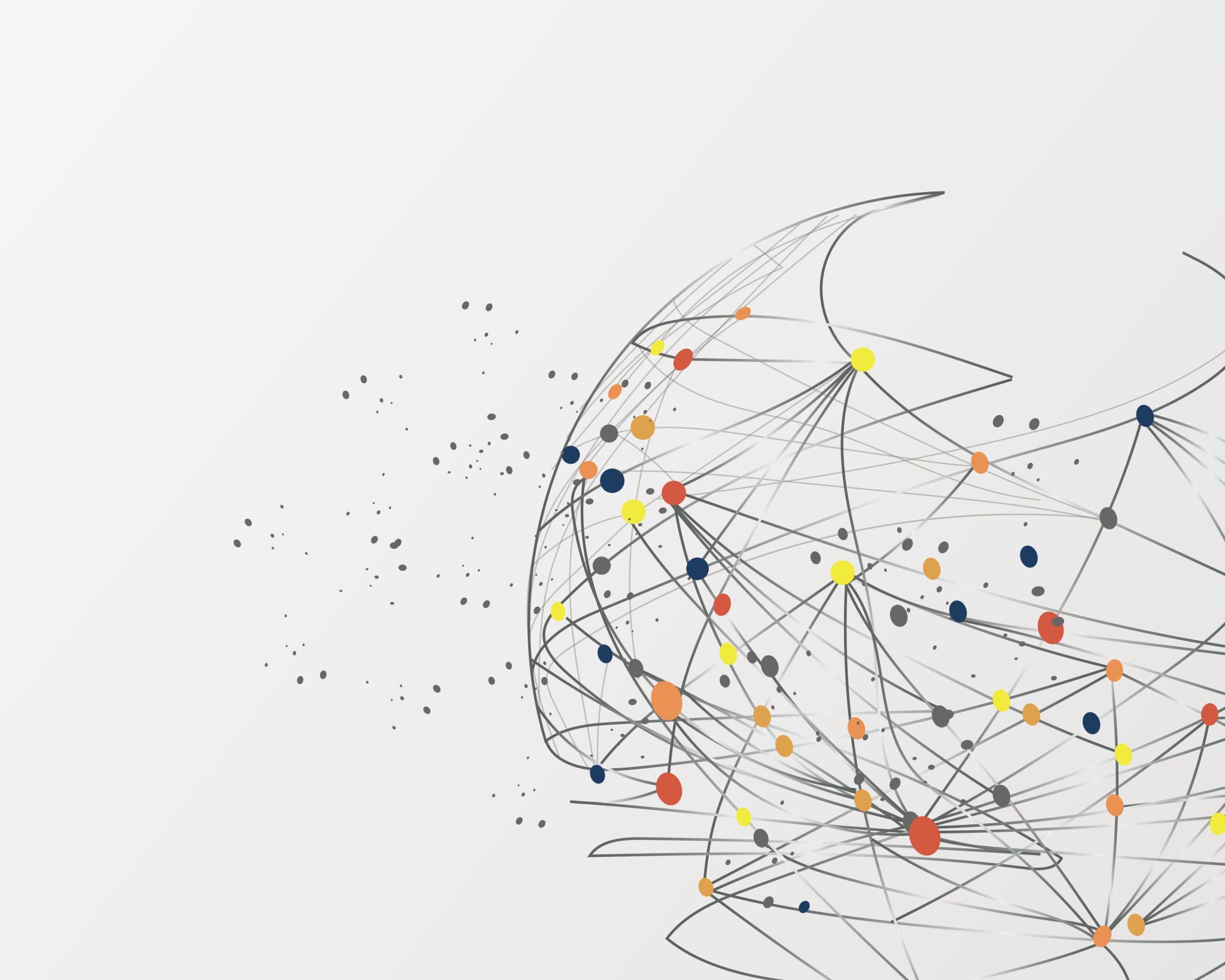 Terapi keluarga
Oleh 
Ns.Suyamto SST., MPH
1
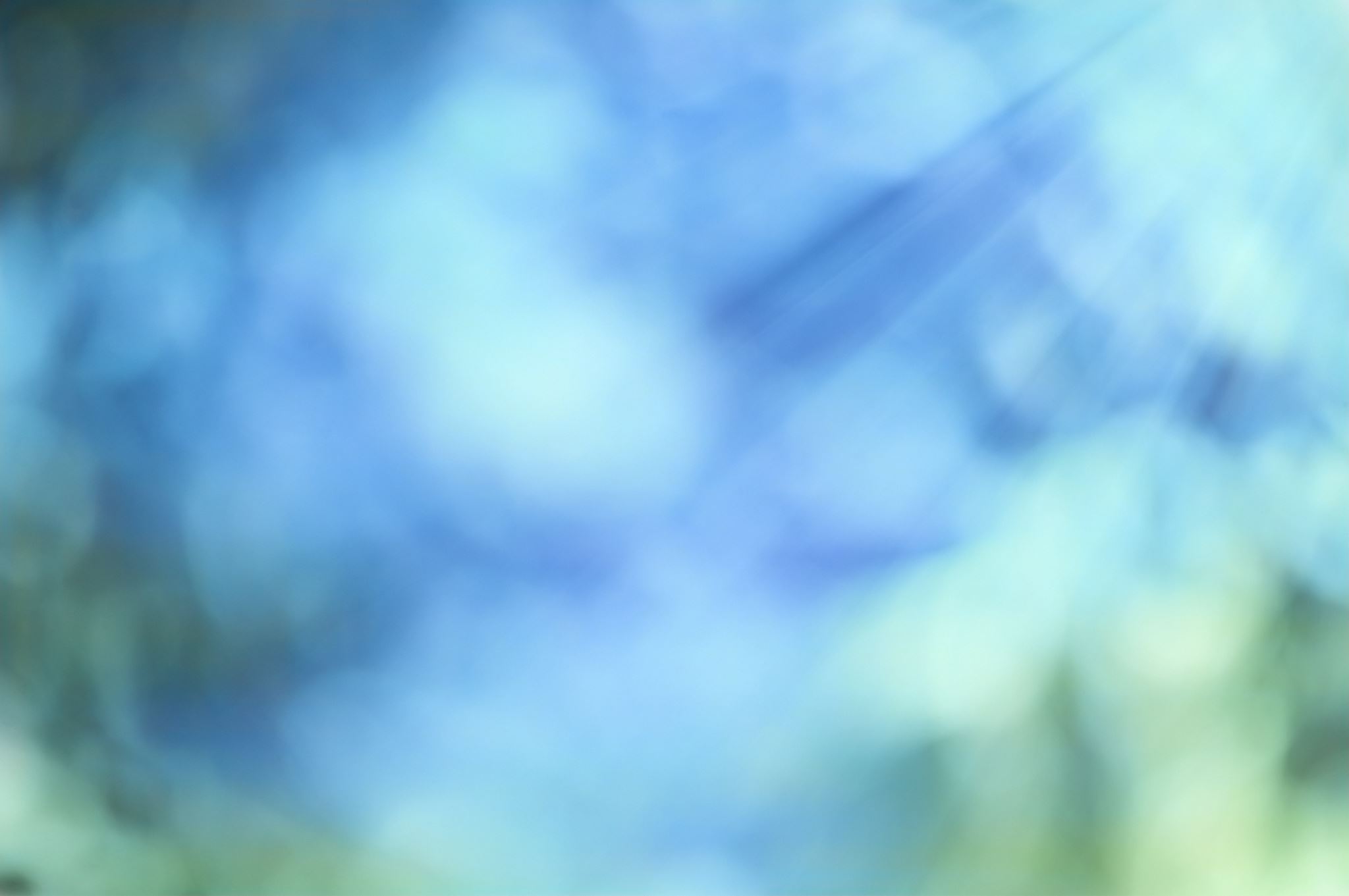 Terapi keluarga
2
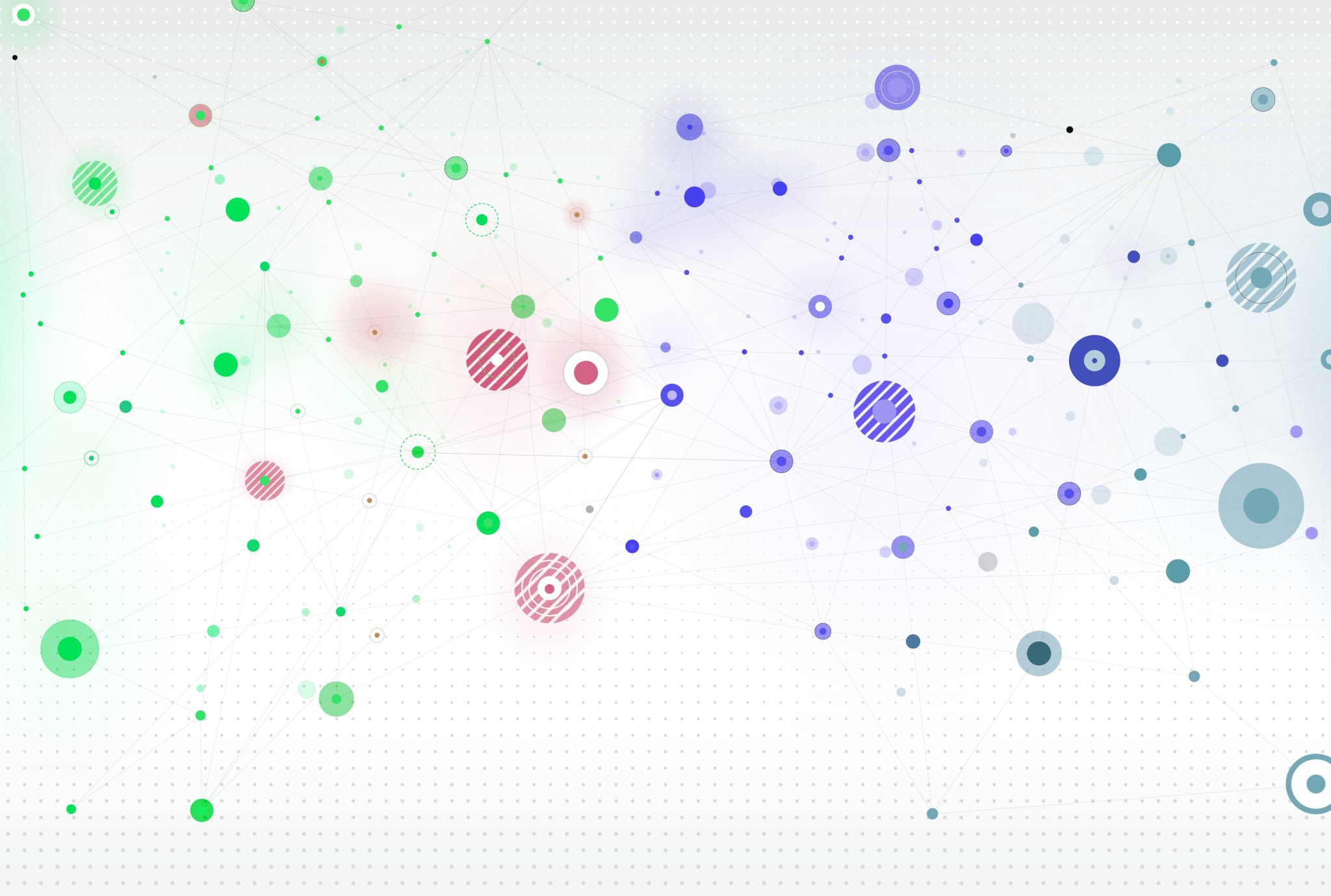 Pengertian
Suatu metode terapi Dimana anggota keluarga memperoleh pemahaman terhadap permasalahannya, mengembangkan komunikasi, dan meningkatkan fungsi dari setiap individu dalam keluarga. 
Terapi keluarga menghadirkan suatu bentuk intervensi yang mana anggota keluarga dibantu untuk mengidentifikasi dan merubah masalah maladaptif, menjadi lebih sehat. 
Fokus dari terapi ini, bukan individual, namun pada keluarga secara keseluruhan.
3
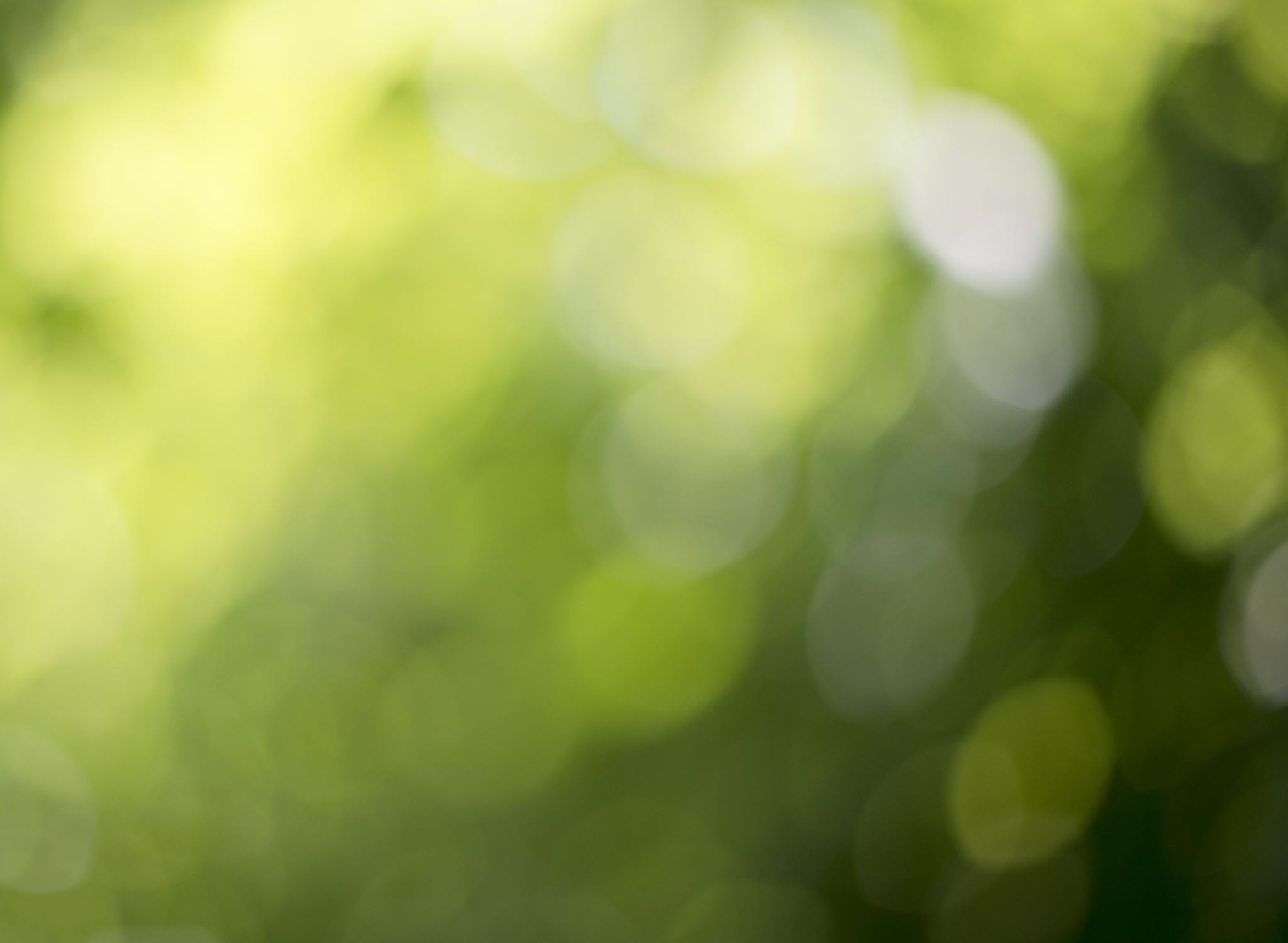 Prinsip terapi keluarga
4
Tujuan terapi keluarga
5
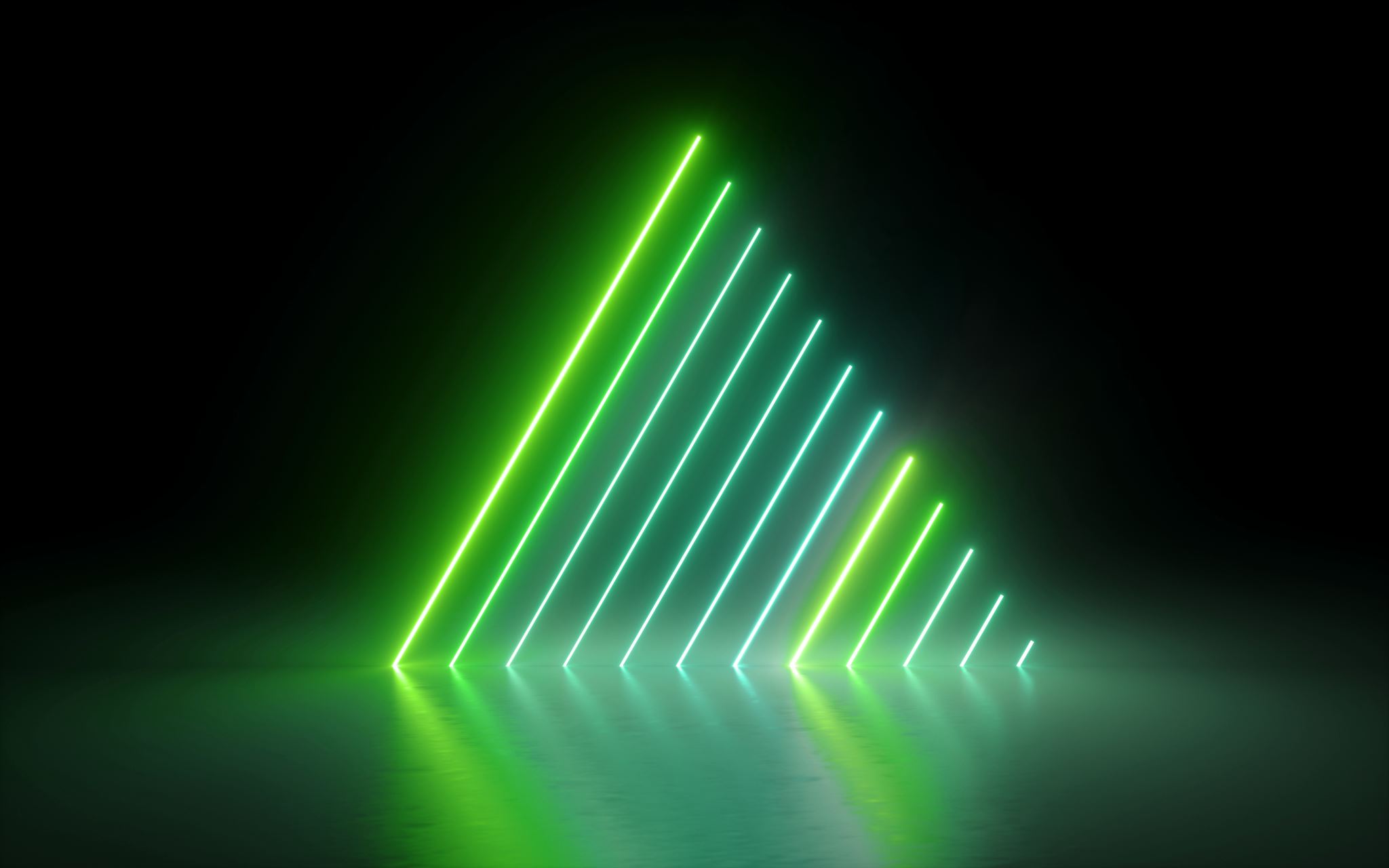 Indikasi  terapi keluarga
Masalah yang muncul seperti konflik perkawinan, konflik sibling, konflikantargenerasi 
Berbagai tipe kesulitan dan konflik muncul diantara individu dan anggota keluarga 
Keluarga mengalami masa transisi, misalnya keluarga baru menikah, kelahiran anak pertama, remaja. 
Terapi individu yang perlu melibatkan anggota keluarga yang lain 
Tidak ada perkembangan yang muncul dengan psikoterapi individu yang adekuat 
Individu dalam terapi tidak mampu menggunakan terapi individu untuk menyelesaikan masalah
6
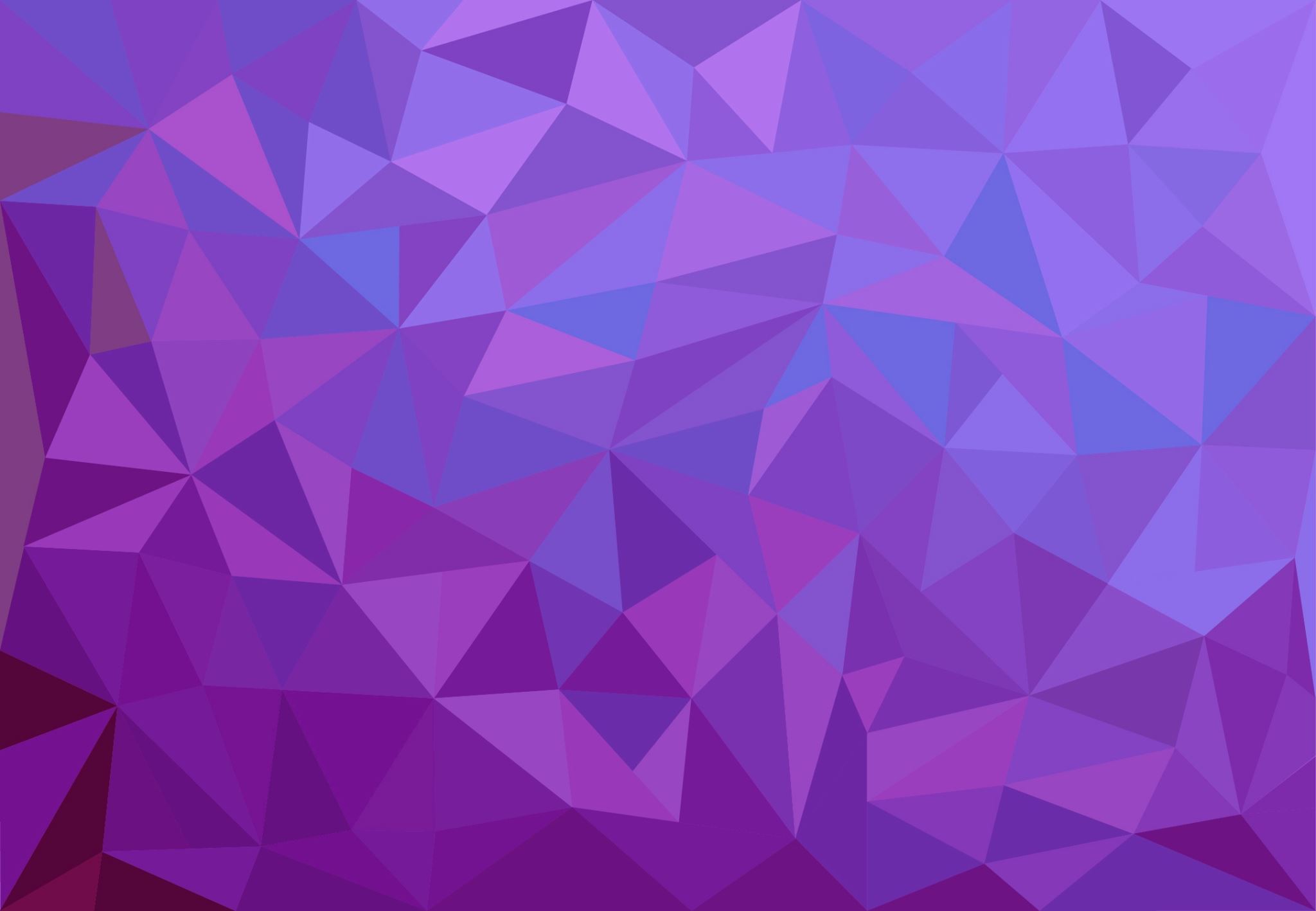 Pendekatan terapi keluarga
Banyak teori-teori yang digunakan dalam pendekatan terhadap terapi keluarga. Pendekatan atau kerangka kerja ini meliputi : 

Cognitive behavioral, Family system, Experimental, Humanistic, Integrative, Brief therapy, systemic,  narratif, psychodinamic, psychoanalytical, psychoeducational, solution-focused, strategic, structural, transgenerational, development, gender, organozational, cultural, functional, conflict, dan ecological.
7
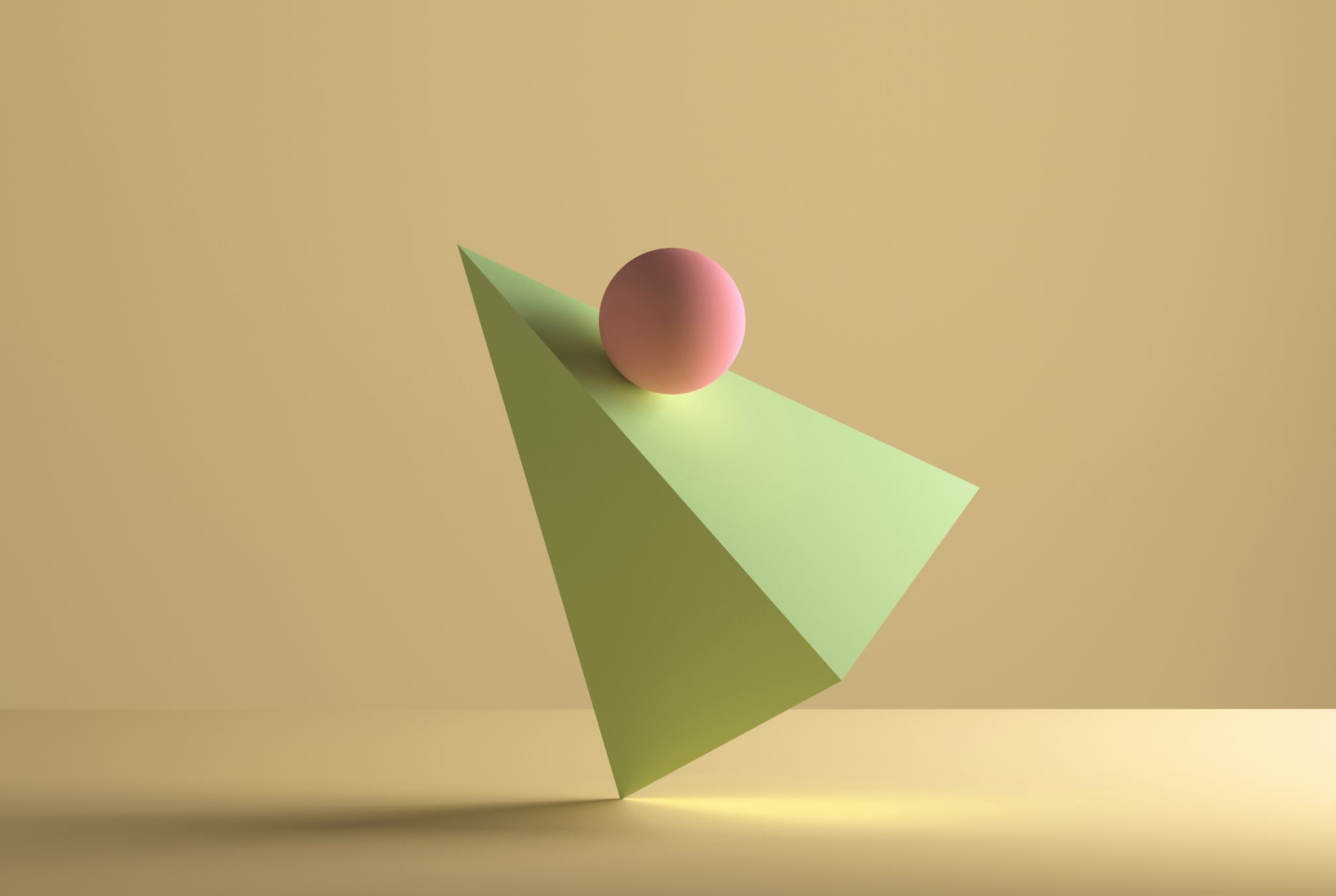 Tahap terapi keluarga
Terapis membuat kontrak pertemuan dengan keluarga dan mengumpulkan data. 
Selama tahap ini terapis memfasilitasi proses penentuan masalah yang diidentifikasi oleh keluarga. 
Proses ini meliputi : 

Engagement stage : pertemuan keluarga dan menjelaskan apa yang mereka inginkan 

Assessment stage : identifikasi masalah yang menjadi perhatian keluarga
8
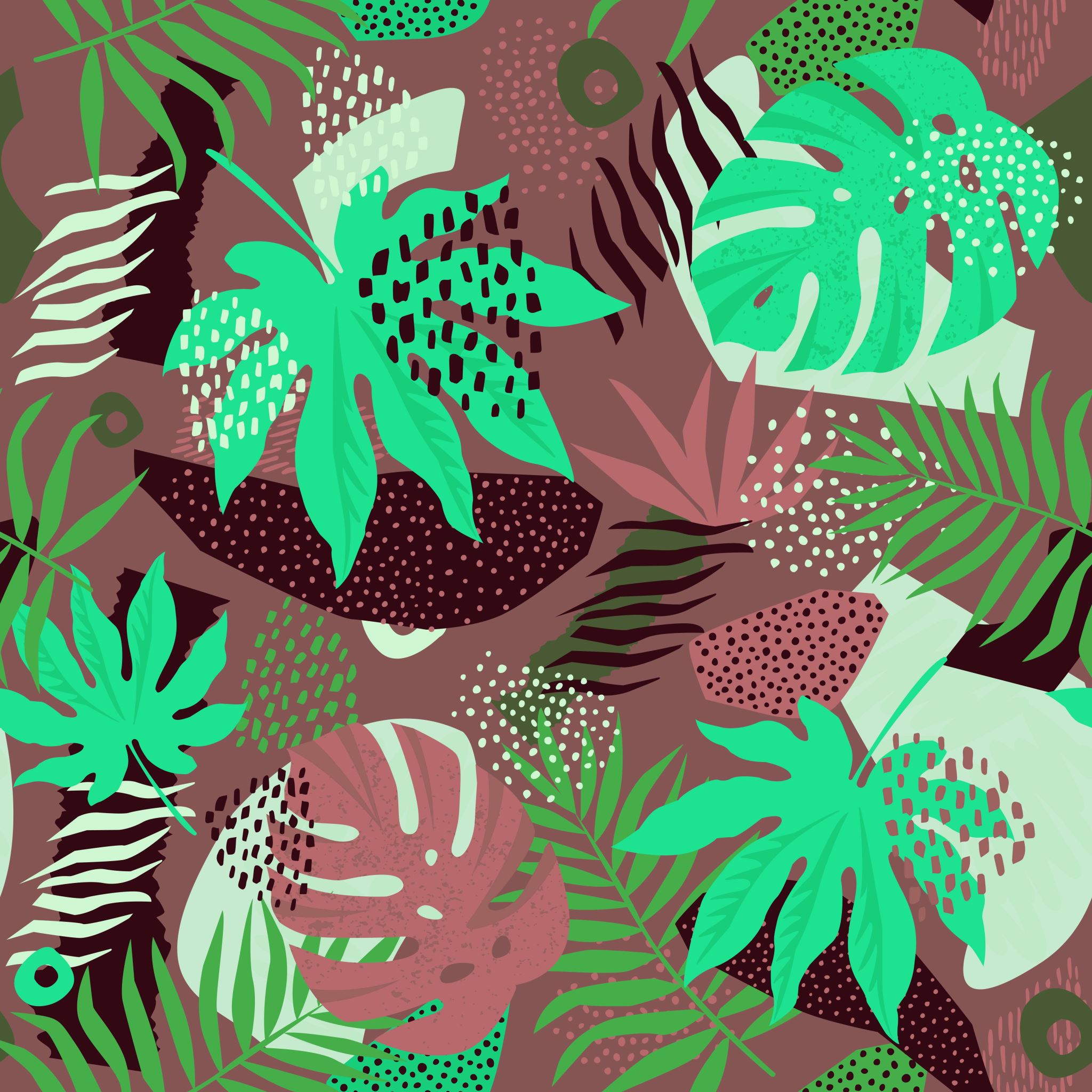 Tahap terapi keluarga
Exploration stage : terapis dan keluarga mengeksplorasi masalah lain yang berkaitan dengan masalah utama 

Goal-setting stage : terapis mensistesis semua informasi, dan anggota keluarga menetapkan apa yang ingin mereka ubah 

Termination stage : akhirfase initial review, menetapkan kontrak untuk pertemuan berikutnya dan siapa saja anggota keluarga yang harus hadir dalam pertemuan tersebut.
9
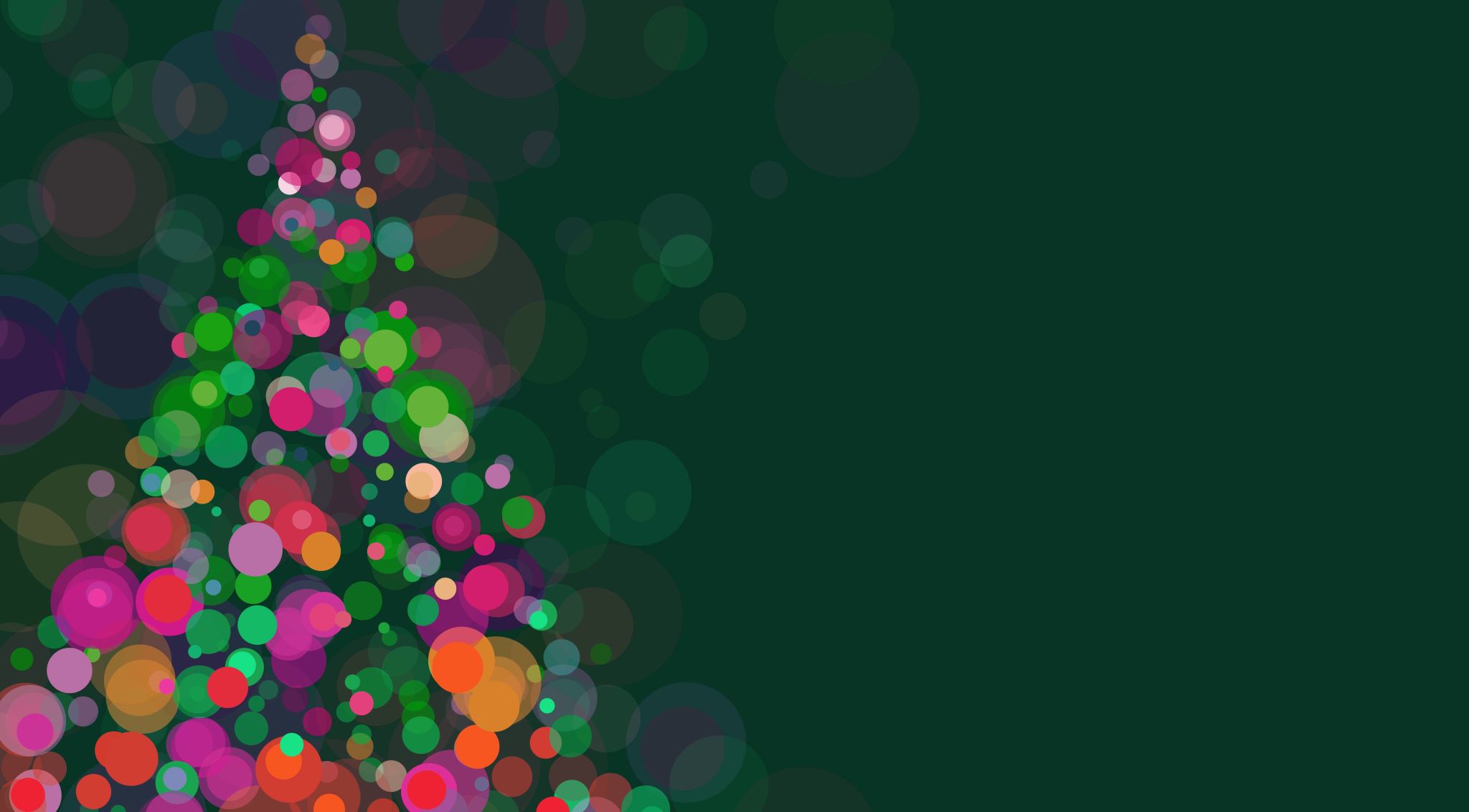 Tahap terapi keluarga
Fase Kerja  
Tujuan dari fase ini adalah untuk membantu keluarga menerima dan menyesuaikan diri dengan perubahan. 
Selama Fase ini terapis mengidentifikasi kekuatan dan permasalahan keluarga.
Kekuatan keluarga berguna dalam membantu keluarga untuk tetap stabil
Biasanya setiap sesi dilakukan 1xseminggu dengan waktu lebih kurang 1 jam.
10
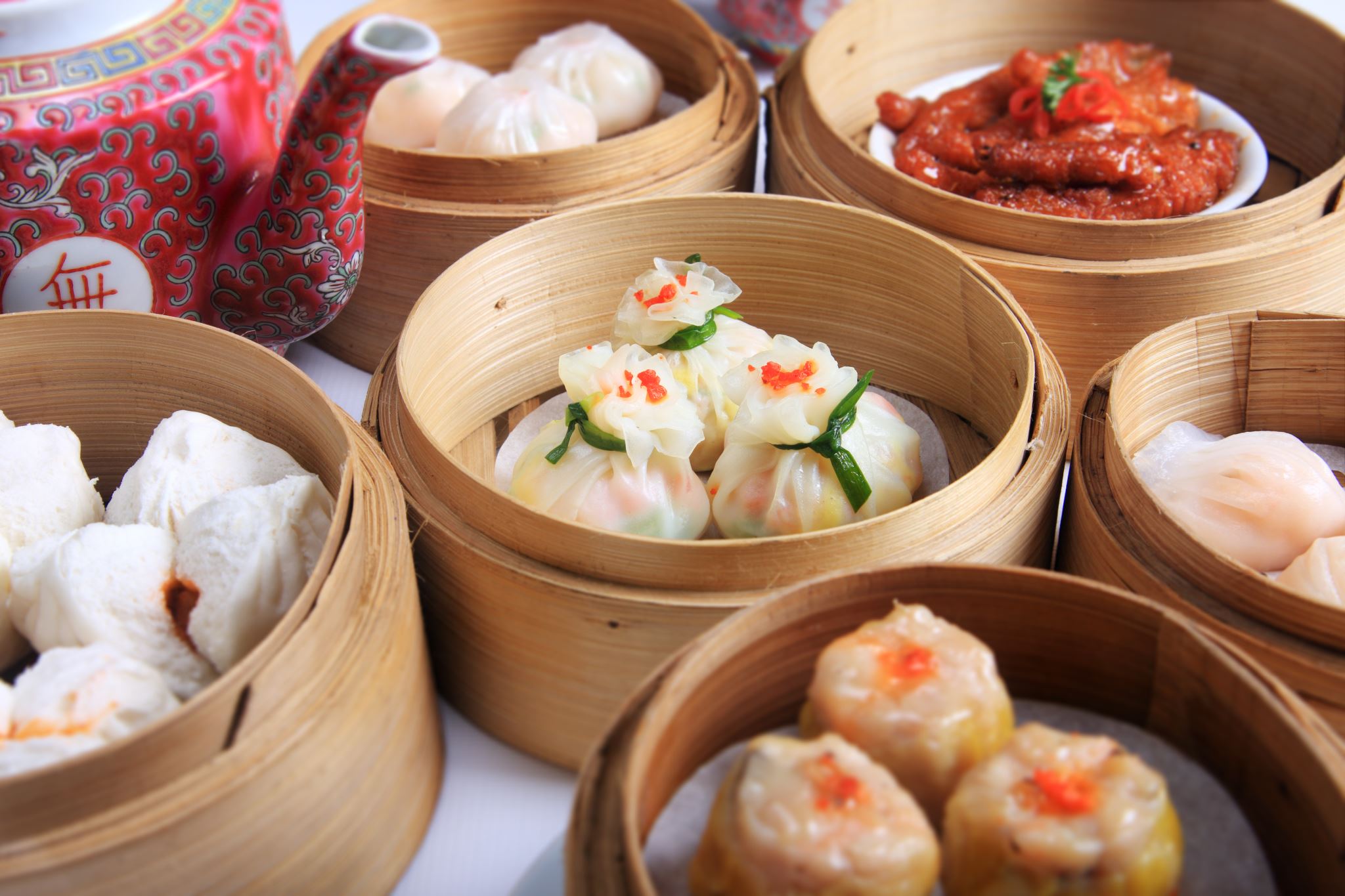 Tahap terapi keluarga
Kekuatan yang dimiliki oleh keluarga, yaitu; 
Kemampuan untuk memenuhi kebutuhan fisik, emosi, dan spiritual dari setiap anggota keluarga 
Kemampuan untuk menjadi sensitive terhadap kebutuhan anggota keluarga
Kemampuan untuk mengkomunikasikan perasaan, emosi, keyakinan, dan nilai-nilai yang efektif 
Kemampuan untuk memberikan dukungan, keamanan, dan dorongan untuk meningkatkan kreatifitas serta kemandirian
Kemampuan untuk memulai dan mempertahankan pertumbuhan hubungan yang produktif dengan dan tanpa system keluarga 
Kapasitas untuk mempertahankan dan menciptakan komunitas hubungan yang konstruktif dan penuh tanggungjawab dengan tetangga, sekolah, kota dan pemerintahan lokal atau pusat.
11
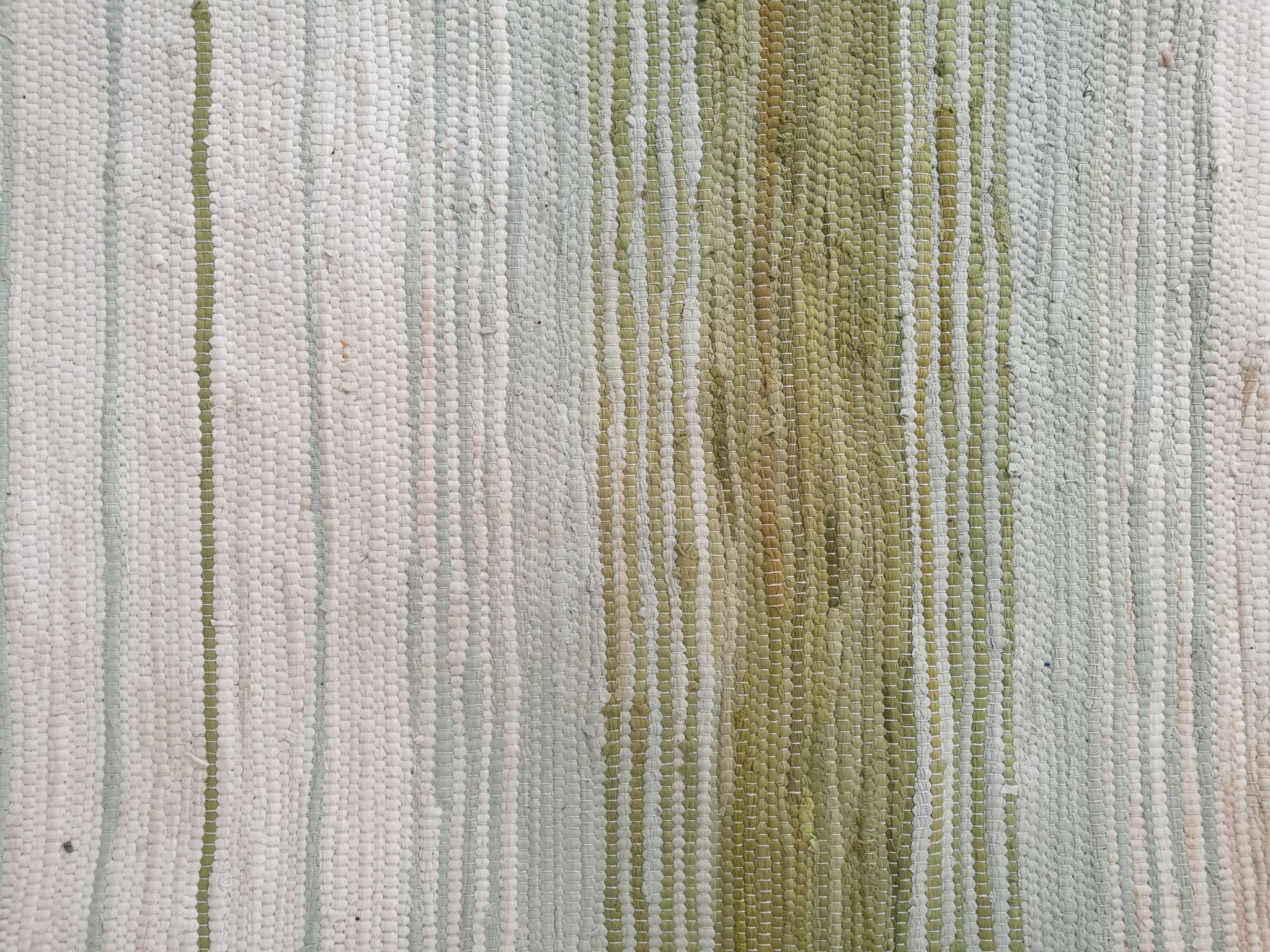 Tahap terapi keluarga
Kemampuan untuk tumbuh dengan dan melalui anak 
Kemampuan untuk membantu diri sendiri dan kemampuan untuk menerima bantuan yang sesuai 
Kemampuan untuk menampilkan peran keluarga yang fleksibel 
Kemampuan untuk memperlihatkan rasa hormat yang menguntungkan untuk individual dan kemandirian bagi setiap anggota keluarga 
Kemampuan untuk menggunakan sebuah krisis sebagai makna untuk berubah 
Kemampuan untuk memilik iperhatian pada unit keluarga dan setia, serta untuk Kerjasama antar anggota keluarga.
12
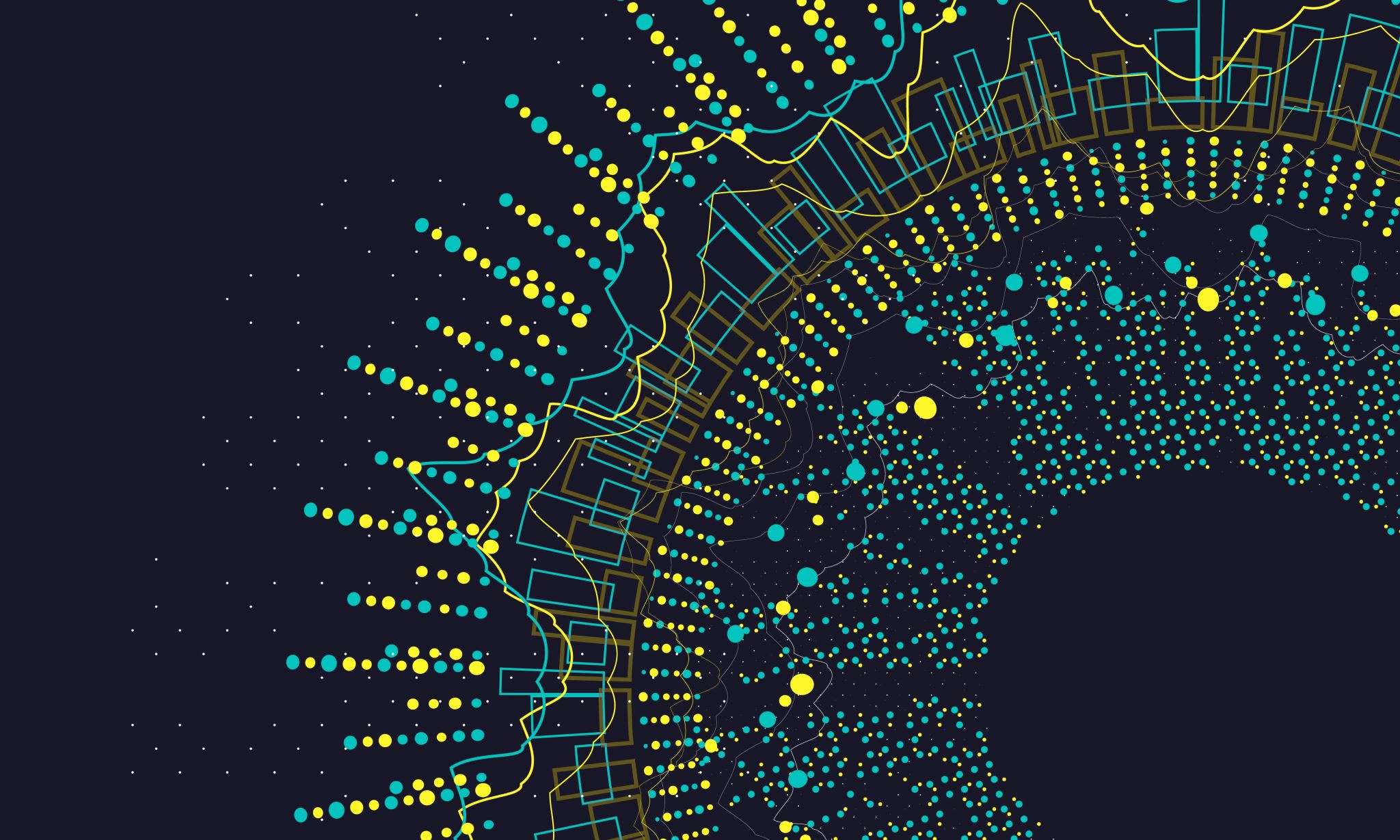 Tahap terapi keluarga
FaseTerminasi 
Kadang terminasi dapat terjad isebelum waktunya. Hal ini biasanya terjadi jika keluarga merasa perubahan yang terjadi mengancam fungsi keluarga yang sudah ada. 

Pada keadaan ini terapis harus melakukan review masalah yang telah teridentifikasi dengan keluarga dan menegoisasikan Kembali kontrak dan jumlah sesi-sesi keluarga. 

Jika keluarga sudah mencapai tujuan dan masalah sudah terselesaikan, maka terminasi harus dilakukan
13
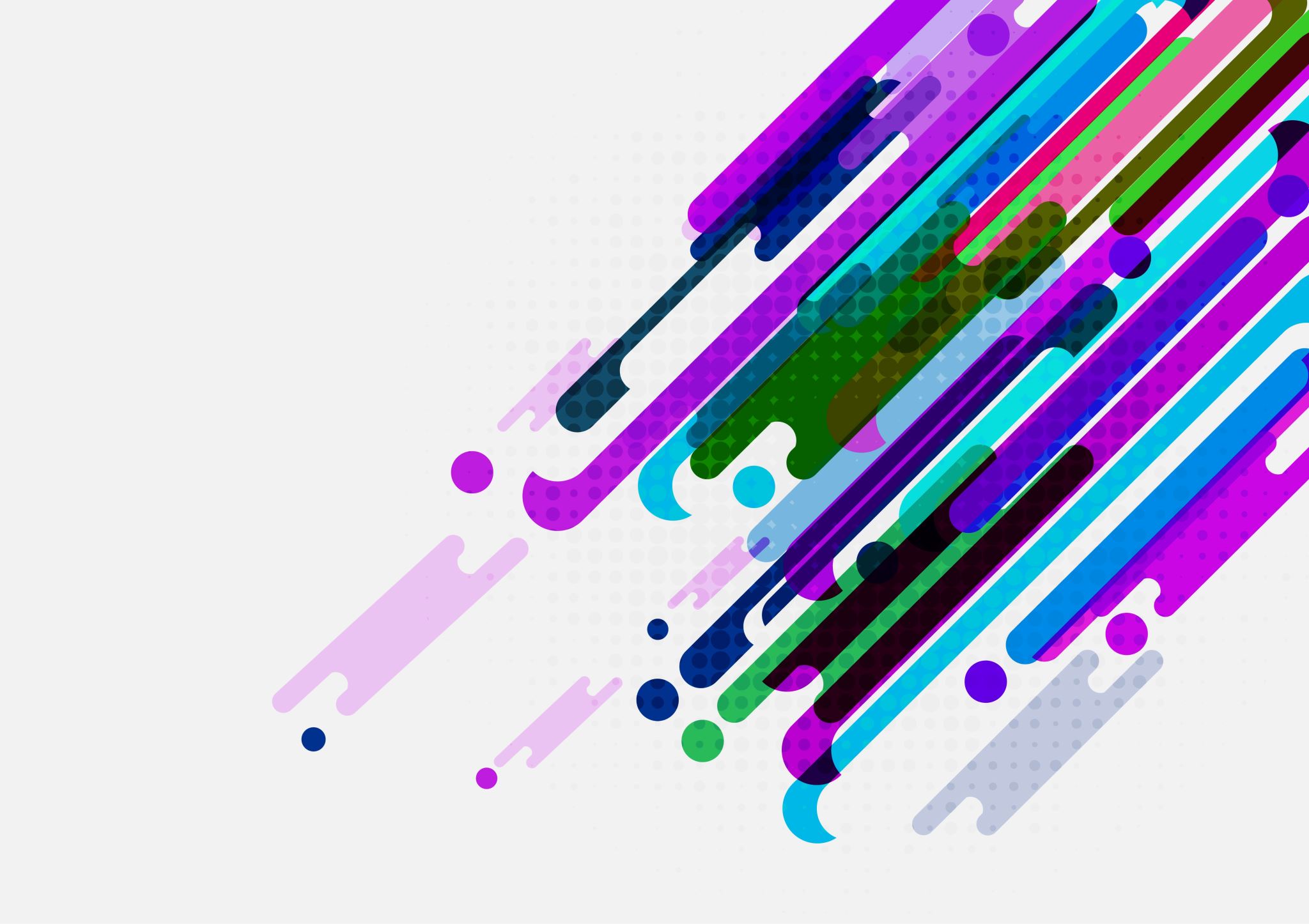 Daftar Pustaka
Anderson, E.T. (2000). Community as partner: theory and practice in nursing. (3rded). Philadelphia: Lippincott • 
Fawcett, Jacqueline. (2005). Contemporary nursing knowledge: analysis and evaluation of nursing models and theories. (2nded). Phialdelphia: F.A. Davis Company • 
Fitzpatrick, J.J & Whall, A.L. (1989). Conceptual models of nursing: analysis and application. (2nded). California: Appleton & Lange • 
Hamid, A.Y.S. (2003).Asuhankeperawatanjiwapadakorbantindakkekerasandalamkeluargadankomunitas : bahanpengajaranmataajarankeperawatanjiwa II.Tidakdipublikasikan • 
Nies, M.A & McEwen, Melanie. (2001). Community health nursing: promoting the health of population. (3rded). Philadelphia: W.B. Saunders Company • 
Shives, L.R. (1998). Basic concept psychiatric – mental health nursing. (4thed). Philadelphia: Lippincolt.•
 Stuart, G.W. & Laraia, M.T. (2005). Principles and practice of psychiatric nursing. (7th edition). St.Louis : Mosby • 
Townsend, M.C. (2005). Essentials of psychiatric mental health nursing. (3rd ed.) Philadelphia: F.A.DavisCompany •
Tomey, A. M. (1998). Nursing theories and their work. (4thed). St.Louis: Mosby
14
THANK YOU